Тема уроку: Гроші. Види грошей
Гроші – це еквівалент, в якому можна виміряти вартість
Види грошей
Безготівкові гроші
Готівка
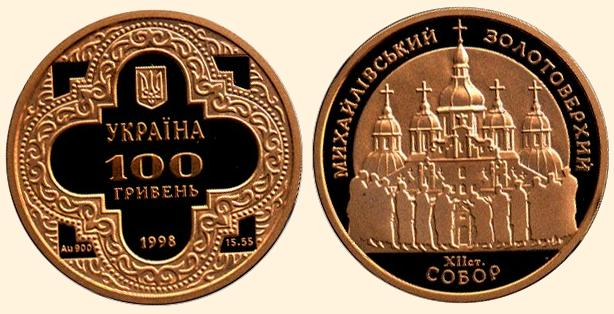 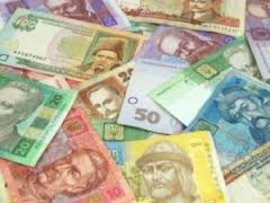 Готівка
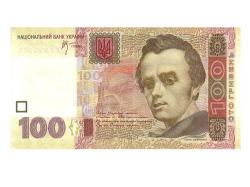 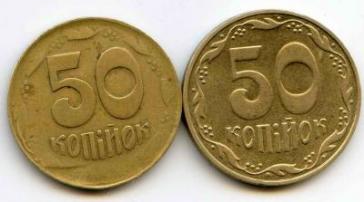 Металеві гроші (Монети)
Паперові гроші (Купюри, банкноти)
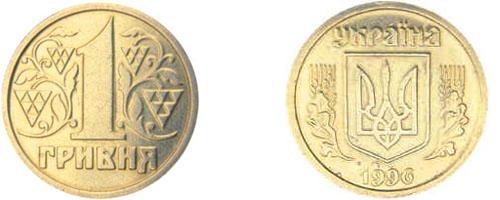 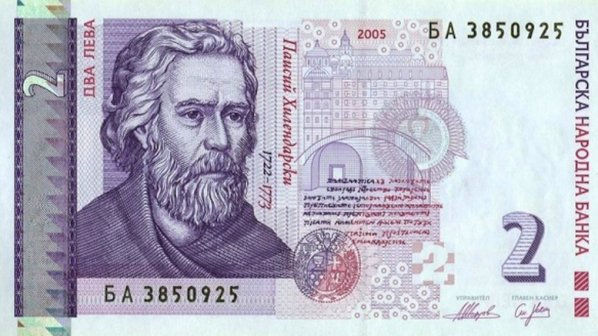 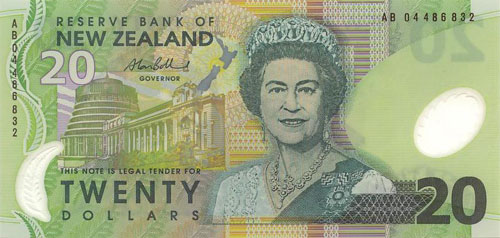 Безготівкові гроші:
Засоби, що замінюють гроші
Банківський рахунок
Кредитна картка

Чек

Електронні гроші
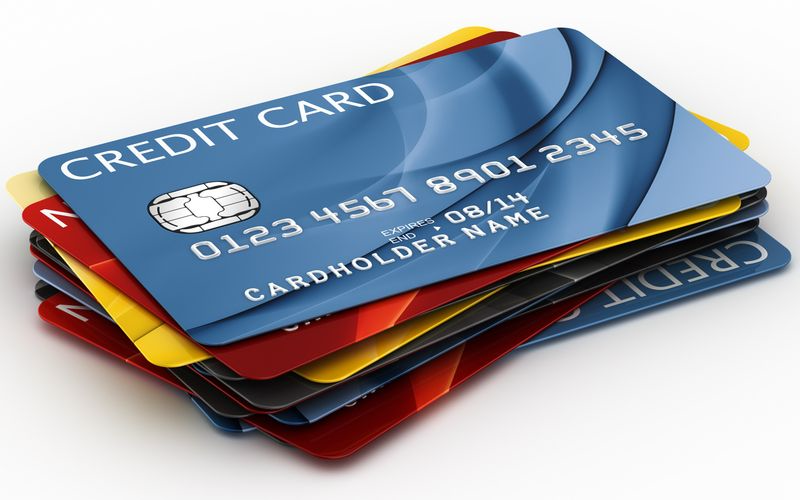 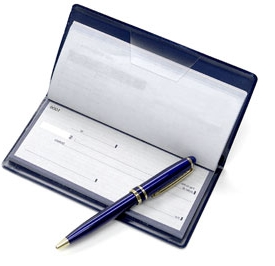 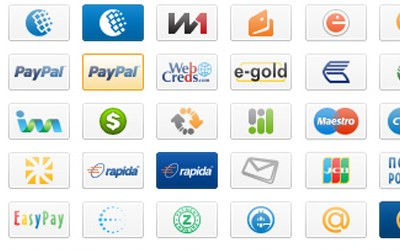 Валюта – це гроші різних країн
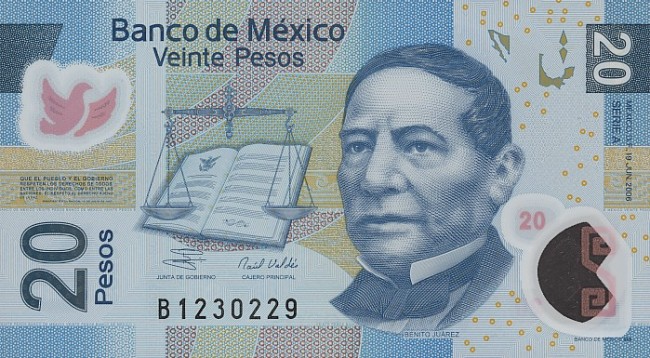 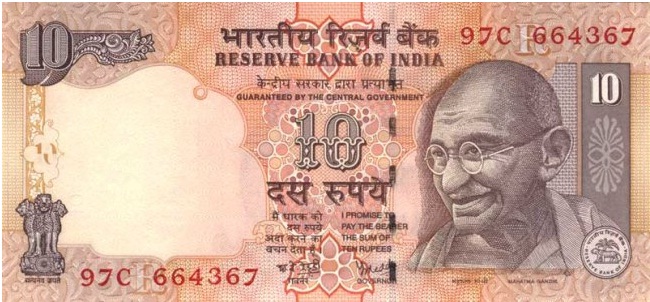 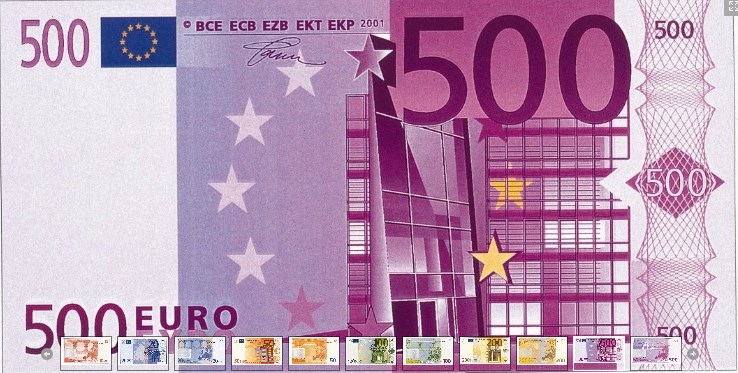 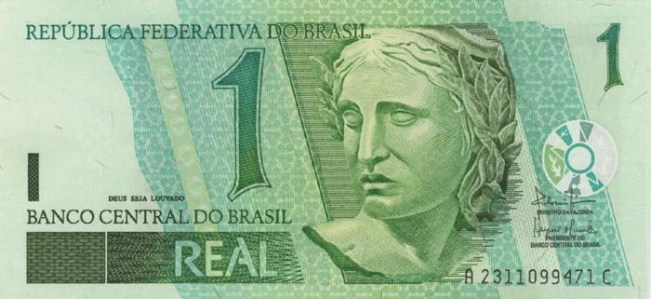 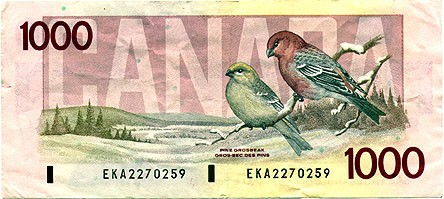 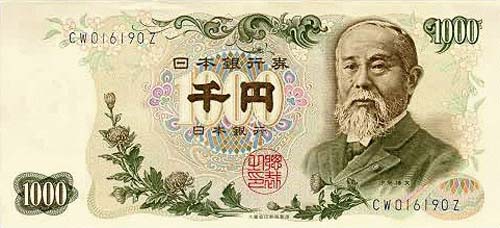 Національна валюта України - гривня
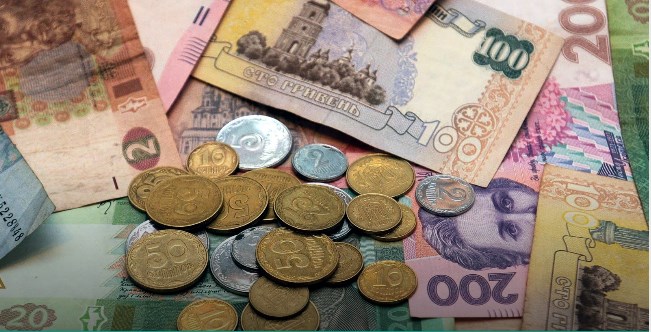 Введена в обіг з 1996 р.